Memoria del Taller
1er. Taller Regional de capacitación e intercambios
Sobre REDD+ para los programas nacionales ONU-REDD
25 al 27 Octubre
Ciudad de Panamá, Panamá
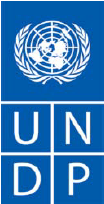 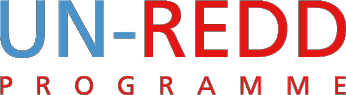 Primer Taller Regional de Capacitación e Intercambios sobre REDD+ para los Programas Nacionales ONU-REDD


25 al 27 Octubre
Ciudad de Panamá, Panamá
Noviembre, 5 de 2011
INTRODUCCIÓN
Resulta cada vez más probable que el mecanismo de Reducción de Emisiones de la Deforestación y la Degradación de bosques, incluyendo actividades de conservación, manejo sostenible de los bosques y aumento de las reservas forestales de carbono (REDD+), sea parte de un acuerdo climático a partir de 2012. Sin embargo quedan muchas cuestiones por resolver. ¿Cómo conectar el mecanismo REDD+ con las estrategias de desarrollo nacionales ya existente? ¿Cómo pueden participar las comunidades y pueblos indígenas dependientes de los bosques en la elaboración, seguimiento y evaluación de los programas nacionales REDD+? ¿Cómo se van a financiar las estrategias nacionales REDD+ y cómo asegurarse que los incentivos se reparten de manera equitativa entre todos aquellos que gestionan los bosques? ¿Cómo va a monitorearse la cantidad de carbono almacenada y secuestrada gracias a REDD+?
El programa colaborativo de las Naciones Unidas  (FAO, PNUD, PNUMA) para reducir las emisiones de la deforestación y la degradación de los bosques en países en desarrollo (Programa ONU-REDD) asiste a los países a crear capacidad para reducir las emisiones y participar en un futuro mecanismo de REDD+ de conformidad con la Convención Marco de las Naciones Unidas sobre el Cambio Climático (CMNUCC). El principal objetivo del programa es apoyar los esfuerzos de los países asociados a desarrollar e implementar las estrategias de REDD+, respondiendo a las preguntas previamente mencionadas. 
El Programa ONU-REDD se implementa mediante dos modalidades complementarias, a saber los Programas Nacionales y el Programa Global. El Programa Global busca beneficiar a todos los países asociados de manera simultánea, para proporcionar ayuda en el diseño y la implementación de las estrategias nacionales REDD+. Las actividades del Programa Global se concentran en la creación de capacidad, la convocación de expertos, el desarrollo de enfoques comunes, guías, métodos y herramientas, así como recolectando y sintetizando datos para apoyar y los países en sus esfuerzos de REDD+. Las actividades también están diseñadas para anticipar e innovar para contribuir al continuo desarrollo del concepto de REDD+ en un contexto mundial.
A nivel nacional, el programa ONU-REDD apoya los procesos de preparación para participar en un futuro mecanismo de REDD+ y contribuye al desarrollo de estrategias nacionales REDD+ con la participación activa de todos los actores importantes. El programa brinda asesoría técnica sobre los temas de deforestación y degradación de los bosques, las metodologías y herramientas para medir y monitorear las emisiones de gases de efecto invernadero y los flujos de carbono en ecosistemas forestales, la definición de mecanismos de distribución de beneficios y la identificación de opciones políticas y estrategias de reducción de deforestación, entre otros. En América latina, 12 países son  miembros de UN-REDD, 3 (Bolivia, Panamá y Paraguay) cuentan con fondos para implementar un programa nacional, y el documento del programa nacional de Ecuador se encuentra en proceso de finalización. 
Dado el arranque inminente de estos 4 programas ONU-REDD en LAC, y la creciente solicitud de información sobre REDD+ de parte de los países ONU-REDD, se propone realizar un primer taller de capacitación e intercambio sobre temáticas importantes que tendrán que ser consideradas durante la implementación de los programas nacionales ONU-REDD y la preparación de las estrategias nacionales REDD+. Este taller esta principalmente orientado a todos los colegas que estarán involucrados en la implementación de estos programas nacionales, representantes de gobiernos, de pueblos indígenas, expertos internacionales, instituciones académicas y colegas trabajando en otros países ONU-REDD de la región.
OBJETIVOS
Este taller regional apunta a: 
Proporcionar a los participantes una serie de presentaciones breves y actualizadas sobre un abanico de temas importantes que deberán ser considerados durante la implementación de los programas nacionales ONU-REDD y la elaboración de las estrategias nacionales REDD+. 
Discutir los retos y oportunidades relacionados con temas específicos que hacen parte del proceso de preparación hacia REDD+. 
Promover el intercambio de ideas y experiencias, fortaleciendo la colaboración entre los países y los actores de todos los programas ONU-REDD en la región.


Metodología 
Los objetivos del taller serán alcanzados principalmente a través de presentaciones breves y discusiones, en plenaria y también en grupos de trabajo. Los expositores incluirán expertos que están involucrados en los procesos de desarrollo e implementación de estrategias REDD+, de proyectos REDD+ y tienen un profundo conocimiento en asuntos técnicos. Los países asociados también tendrán la oportunidad de explicar como pretenden abarcar asuntos específicos dentro de su país, incorporándolos dentro de sus futuras Estrategias Nacionales de REDD+. 


Resultados
Los resultados esperados del taller son los siguientes:
Los participantes del taller se llevan un mejor entendimiento de REDD+ y de temas importantes que podrán ser considerados durante la elaboración de las estrategias nacionales REDD+. 
Los participantes del taller se llevan mejor entendimiento del programa UNO-REDD, de sus principios y criterios, y de sus lineamientos para el involucramiento de actores claves. 
Los participantes del taller se llevan las experiencias compartidas por actores claves y otros países ONU-REDD, y 
Los participantes del taller se relacionan con expertos de REDD+ y colegas de otros países UN-REDD, lo que facilitara futuros intercambios directos, la implementación de los programas ONU-REDD y la preparación de las  estrategias nacionales REDD+.
Para escuchar el audio original, en modo presentación haga “click” en el ícono correspondiente:
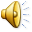 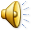 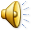 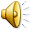 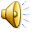 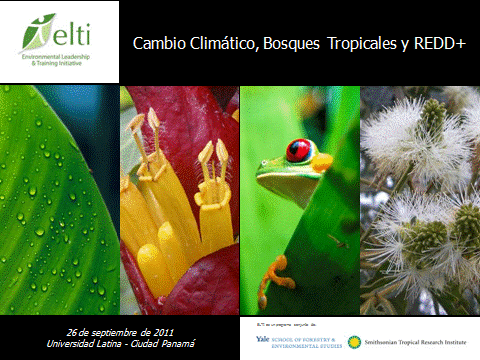 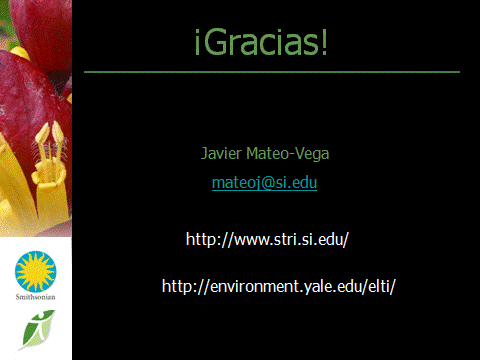 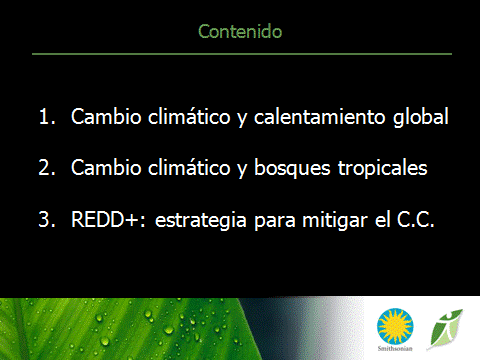 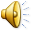 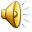 Para escuchar el audio original, en modo presentación haga “click” en el ícono correspondiente:
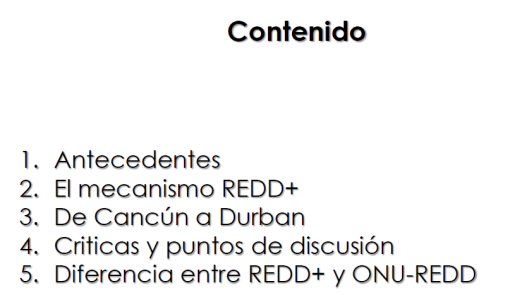 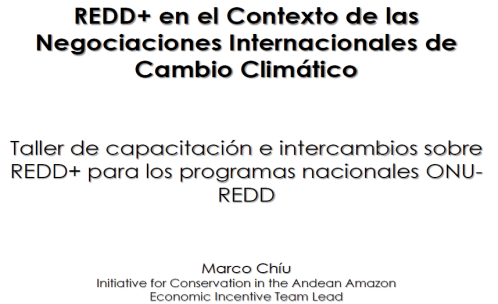 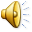 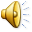 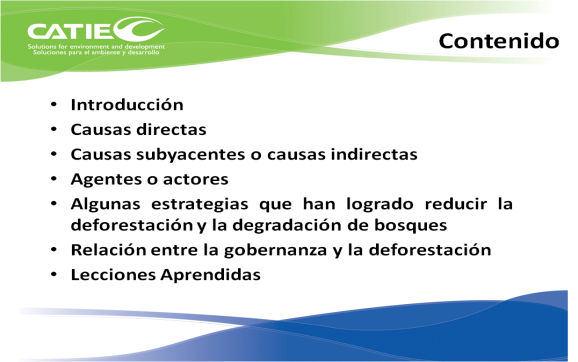 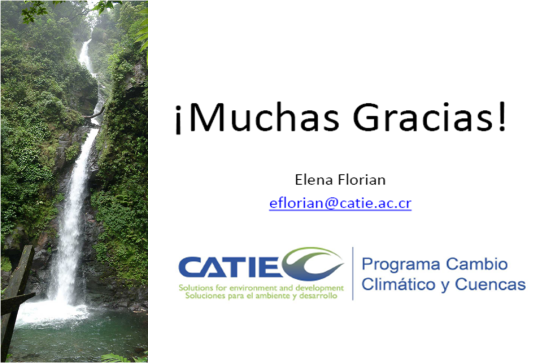 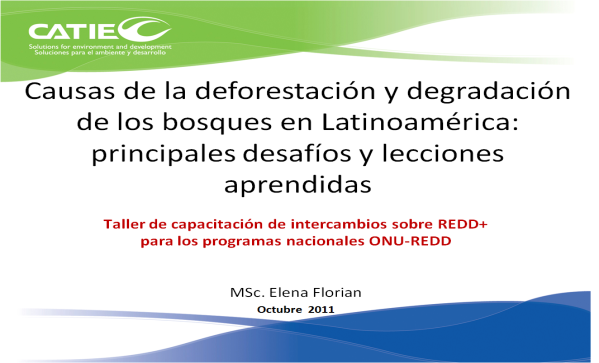 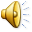 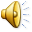 Para escuchar el audio original, en modo presentación haga “click” en el ícono correspondiente:
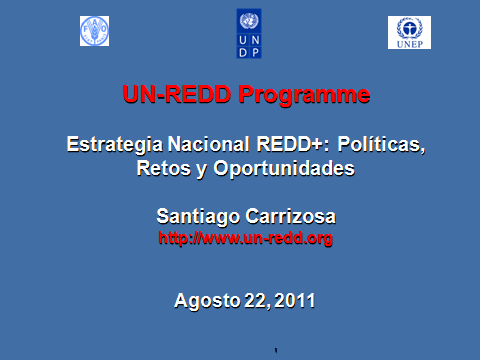 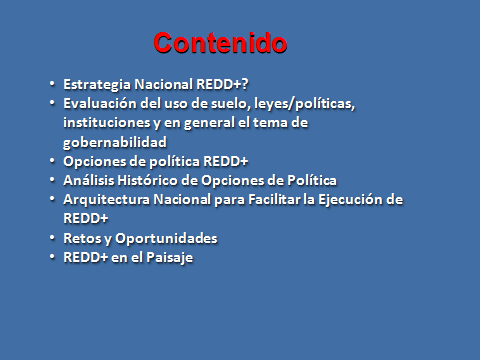 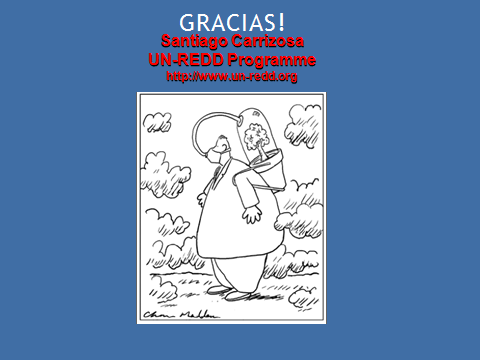 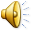 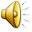 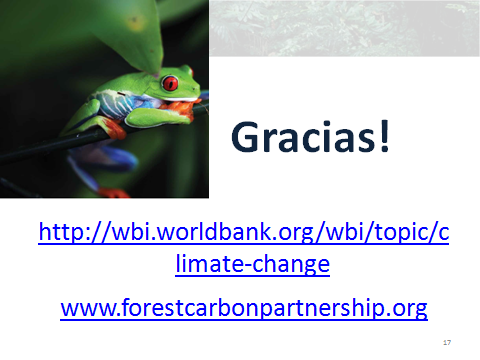 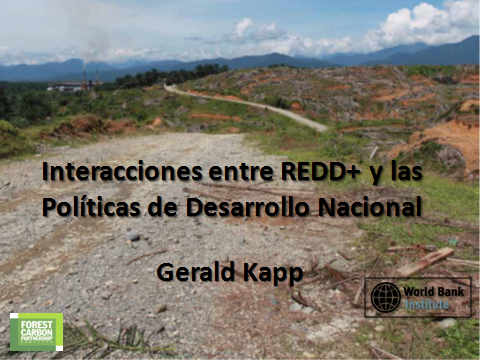 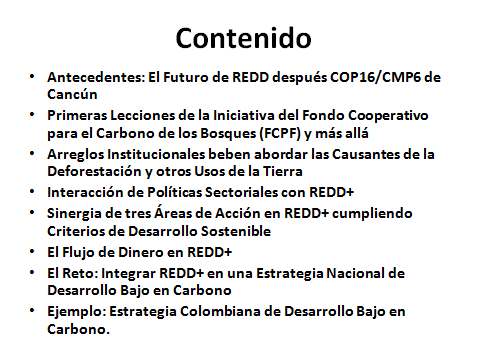 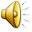 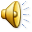 Para escuchar el audio original, en modo presentación haga “click” en el ícono correspondiente:
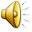 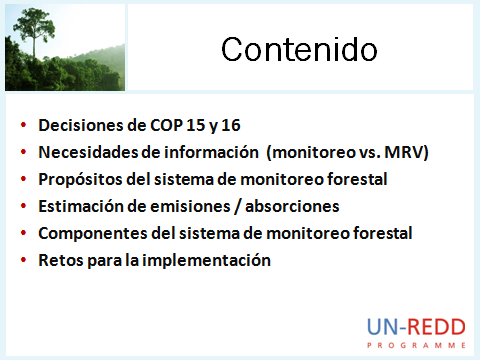 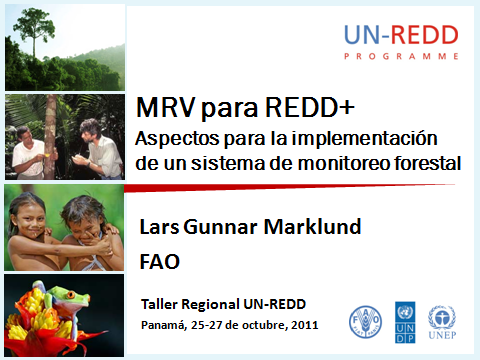 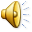 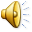 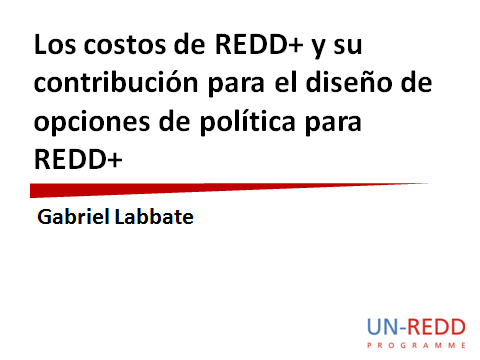 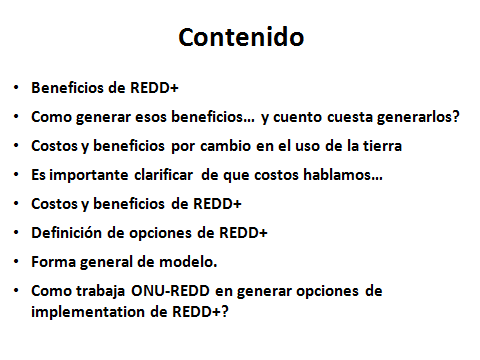 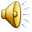 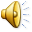 Para escuchar el audio original, en modo presentación haga “click” en el ícono correspondiente:
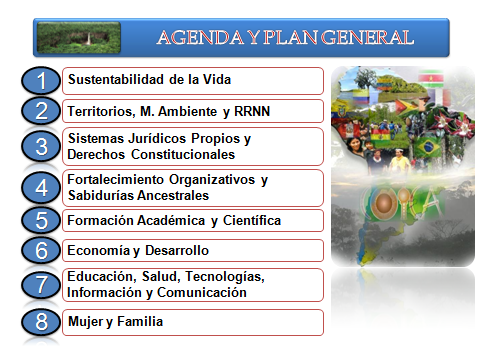 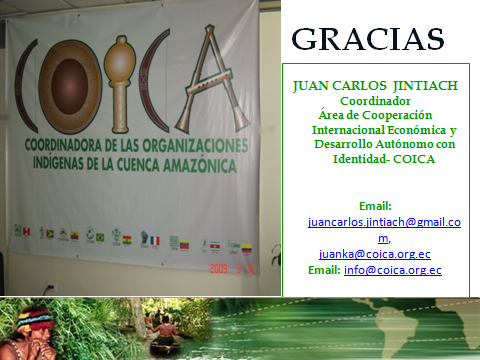 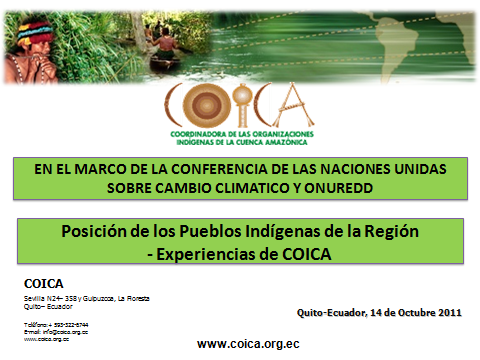 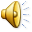 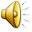 El Tema 9: Hoja de Ruta de Honduras cuyo expositor era Jose Antonio Galdames (Instituto de Conservación Forestal – Honduras)  no asistió al evento.
Para escuchar el audio original, en modo presentación haga “click” en el ícono correspondiente:
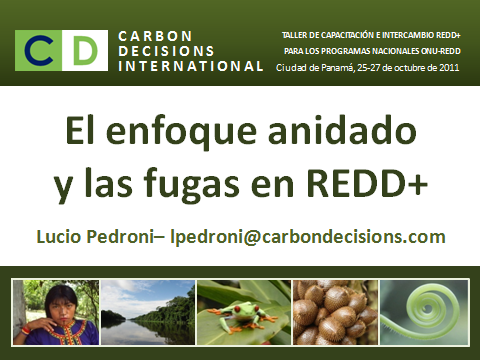 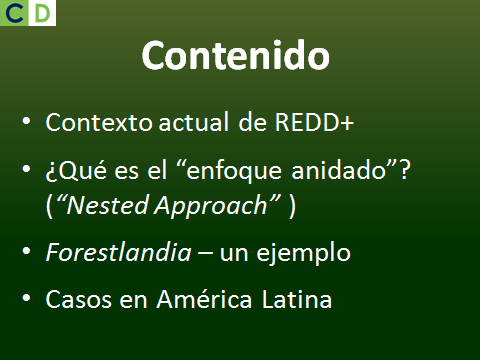 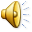 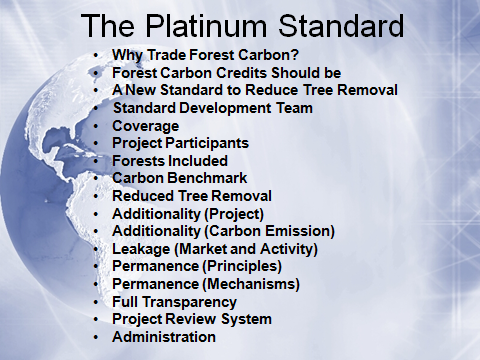 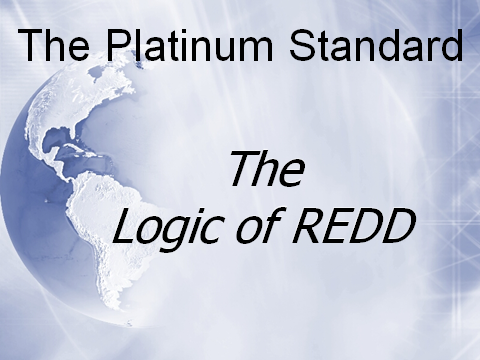 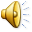 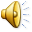 Para escuchar el audio original, en modo presentación haga “click” en el ícono correspondiente:
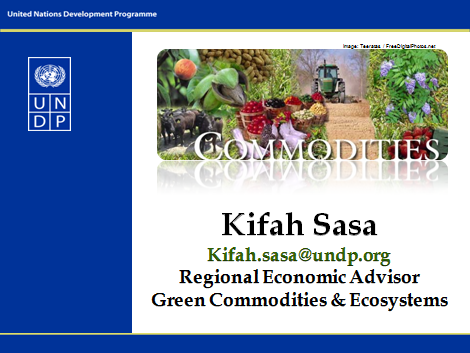 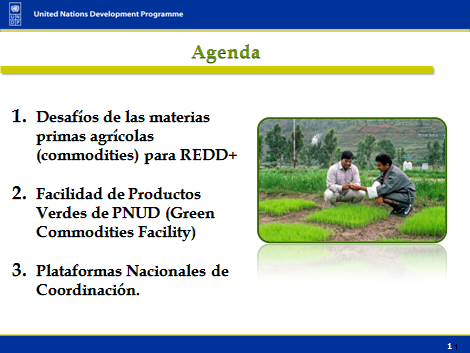 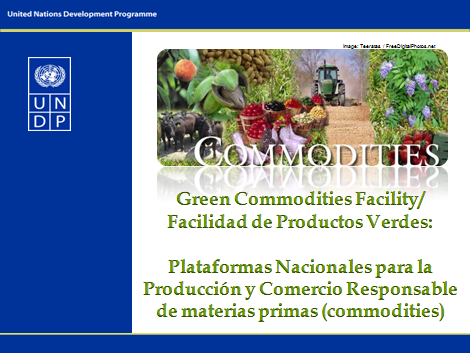 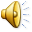 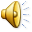 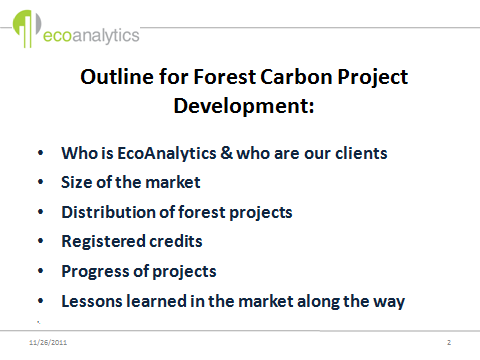 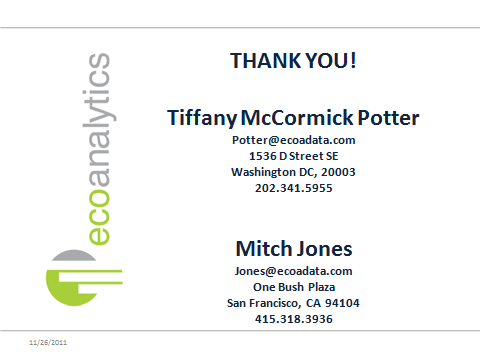 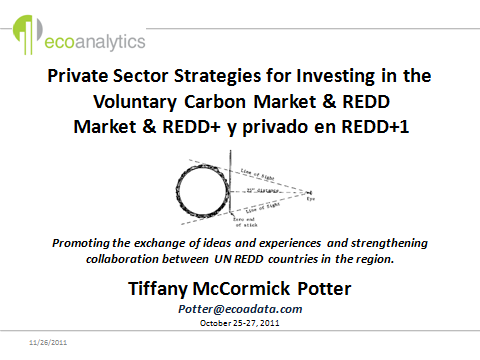 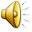 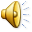 Para escuchar el audio original, en modo presentación haga “click” en el ícono correspondiente:
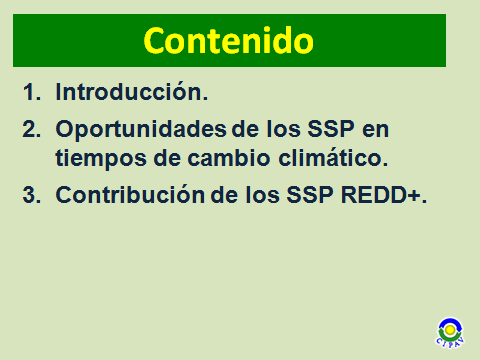 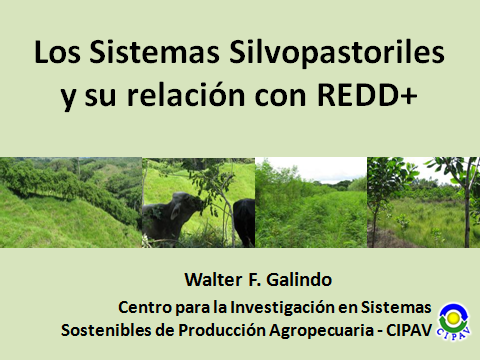 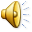 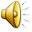 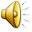 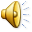 Para escuchar el audio original, en modo presentación haga “click” en el ícono correspondiente:
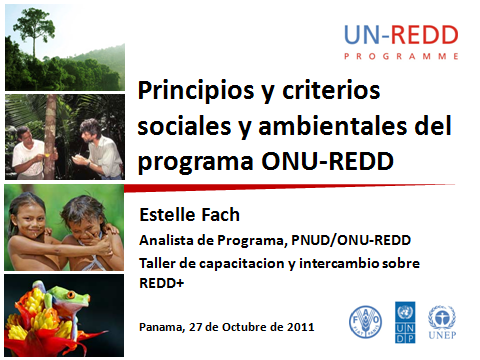 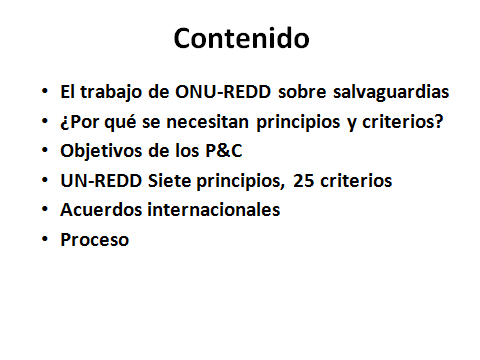 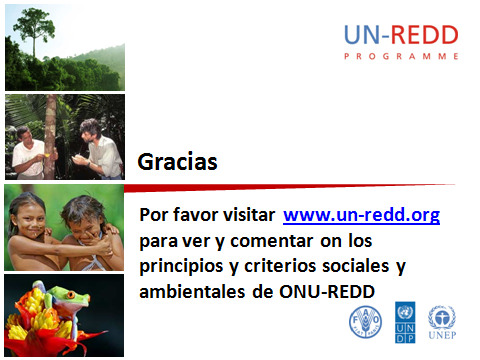 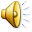 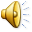 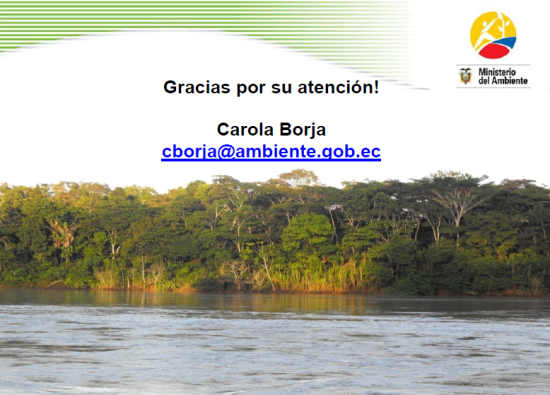 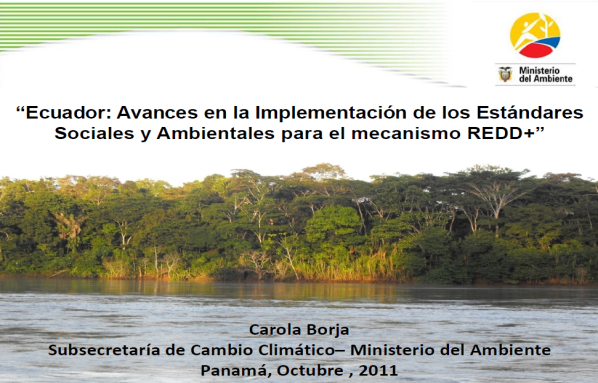 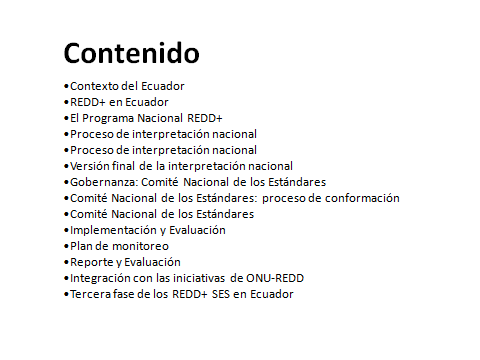 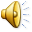 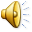 Para escuchar el audio original, en modo presentación haga “click” en el ícono correspondiente:
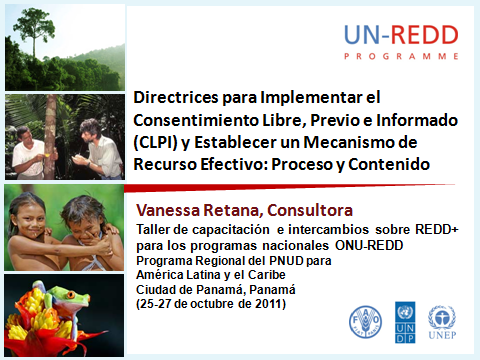 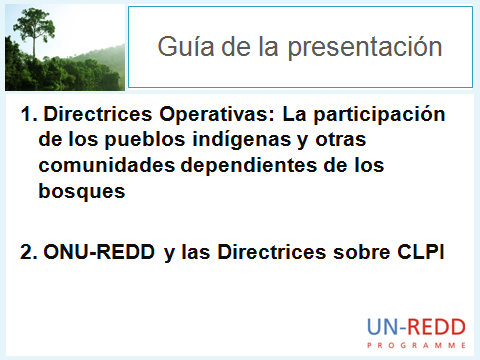 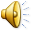 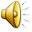 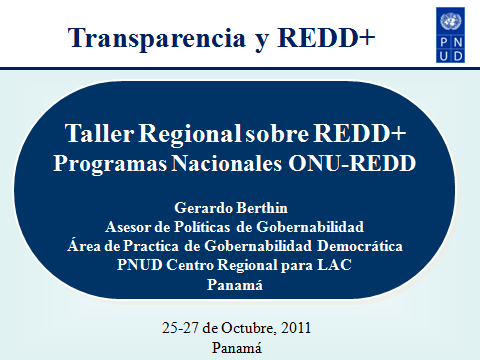 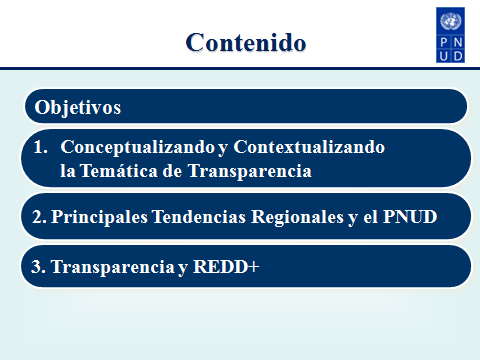 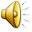 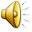 Para escuchar el audio original, en modo presentación haga “click” en el ícono correspondiente:
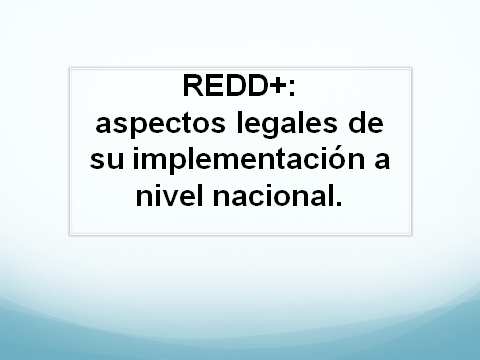 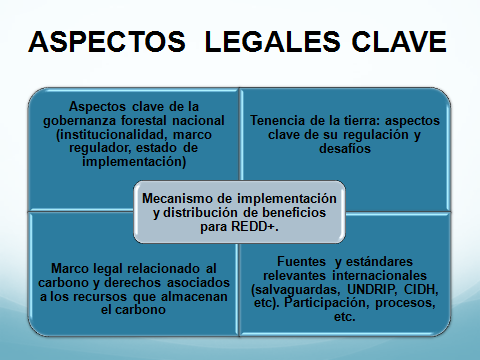 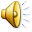 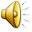 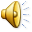 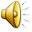 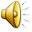 Conclusiones
Primer Taller Regional de Capacitación e Intercambios sobre REDD+ para los Programas Nacionales ONU-REDD


25 al 27 Octubre
Ciudad de Panamá, Panamá
Noviembre, 5 de 2011
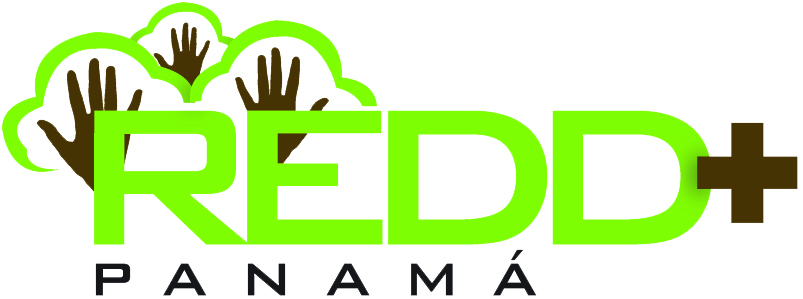 Equipo de Panamá:1. Aprendizajes
Comprender e incorporar las diferentes visiones que están representadas en el grupo de actores/instituciones.
Internalizar y comprender mejor las salvaguardas y adaptarlas al contexto nacional/regional/local.
Garantizar el enfoque multisectorial (agricultura, turismo, etc.) 
Inserción del tema REDD en los planes sectoriales y nacionales de desarrollo.
Equipo de Panamá:
2. Plan 2012 ¿Qué mejorar o Reorientar?
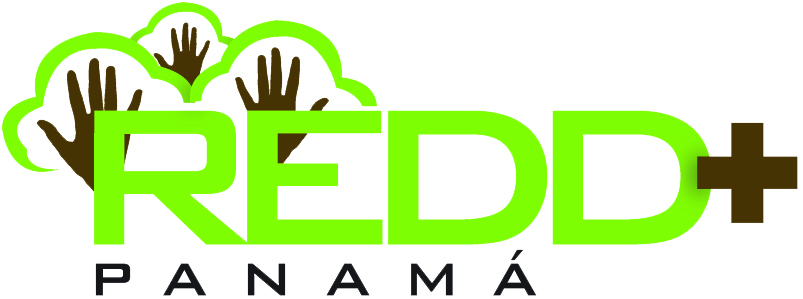 Aumentar confianza a través del fortalecimiento de capacidades para aumentar y fortalecer el nivel de participación de actores claves.
Facilitar el proceso de asignar/delegar responsabilidades a actores empoderados.
Posicionar tema REDD a nivel de tomadores de decisión de alta jerarquía.
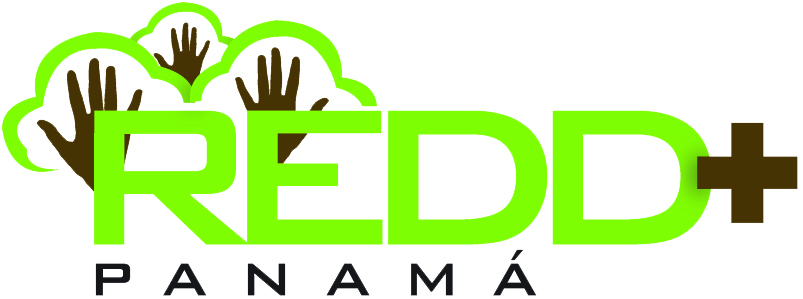 Equipo de Panamá:3. Necesidades
Ampliar participación de actores
Proceso de preparación/planificación/ consulta para taller.
Ampliar participación de planificadores.
Garantizar la continuidad del proceso.
Equipo de Paraguay:1. Aprendizajes (Aspectos Claves)
Instrumentos disponibles para guiar el trabajo de PNC en Paraguay.
- Salvaguardas y derechos humanos
- Mecanismo de quejas
- Metodologías y estrategias
Intercambio de experiencias con otros países.
- Planificación
- Organigrama
- Gobernanza
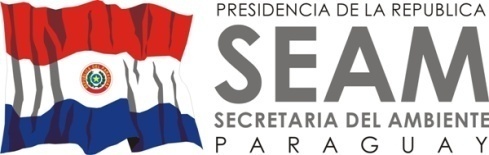 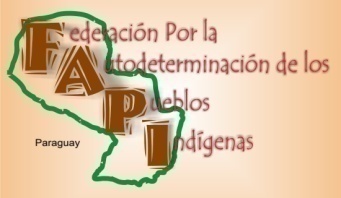 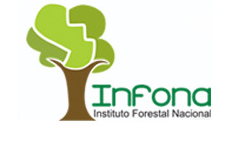 Equipo de Paraguay:2. Plan 2012: Qué mejorar o reorientar?3. Necesidades: Temas a profundizar.
La mayoría de los temas discutidos están enfocados en el PNC, sin embargo las herramientas y discusiones compartidas permitirán focalizar mejor el desarrollo del PNC en Paraguay.



Inserción de otros actores nacionales
Conocer las experiencia s de otras regiones que están  con un proceso más avanzado.
Experiencias de mercado voluntario
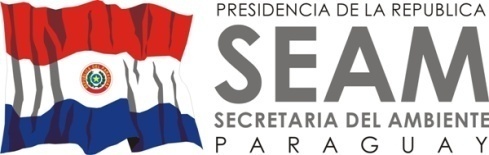 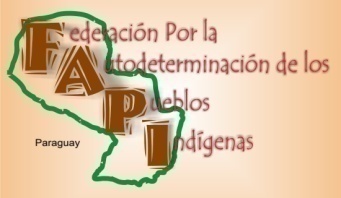 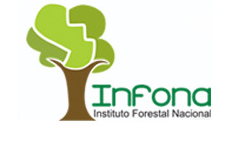 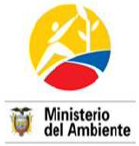 Equipo de Ecuador:1. Aprendizajes
Complejidad entre la coordinación interinstitucional (comités, subcomités, agencias, sociedad civil).
Gobernanza estructura de ONUREDD en la conformación de comités.
Gobernabilidad: funcionamiento institucional
Transparencia: herramientas de Naciones Unidades (acceso a la información)
Aspectos legales (titularidad de la tierra, distribución de beneficios, control forestal, mecanismo de quejas y su procedimiento, vacios legales)
Flujo de información entre las agencias y el gobierno.
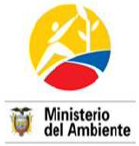 Equipo de Ecuador:
2. Plan 2012 ¿Qué mejorar o Reorientar?
Ampliar la gama de  actores  (análisis de actores) que no estén considerados actualmente en el programa.
Intercambio de experiencias entre comunidades pueblos y nacionalidades indígenas.
Buscar mecanismos que garanticen socializar la información a nivel nacional y regional (gestión de la información, accesibilidad de información). 
Plataformas de involucramiento con la sociedad civil.
Crear herramientas en la web para intercambio de información y experiencias entre los países que se encuentran implementando el programa nacional conjunto.
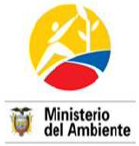 Equipo de Ecuador:
2. Plan 2012 ¿Qué mejorar o Reorientar?
Vincular los proyectos pilotos con el programa nacional REDD+.
Realizar talleres temáticos y más interactivos (grupos de trabajo).
Webinars para intercambio de experiencias.
Sistema de registro para REDD+.
Intercambio de experiencias a nivel mundial.
Resumen ejecutivo de la junta directiva de ONUREDD para saber cuáles son los avances y  cuál es su función.
Que se reporte los avances globales de ONUREDD.
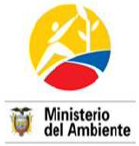 Equipo de Ecuador:3. Necesidades
Distribución de beneficios e involucramiento de la sociedad civil.
Vacios legales en las normativas 
Procedimiento del mecanismo de quejas.
Transparencia a través de acceso a la información.
Plataformas de participación
Involucrar en estos talleres a países con mas experiencia en este proceso.
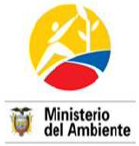 Equipo de Ecuador:3. Necesidades
Mejorar canales de comunicación entre agencias gobierno y actores clave.
Sistema de registro para REDD+.
Compatibilizar las metodologías MRV, se lo puede realizar también a través de intercambio de experiencias.
Análisis de costo oportunidad.
Causas de la deforestación y medidas para combatir las causas.
Evaluación del Evento
Primer Taller Regional de Capacitación e Intercambios sobre REDD+ para los Programas Nacionales ONU-REDD


25 al 27 Octubre
Ciudad de Panamá, Panamá
Noviembre, 5 de 2011
Evaluación Reactiva del Taller
Evaluación Reactiva del Taller
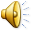 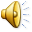 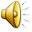 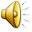 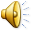 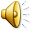 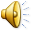 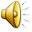 Fotos del Evento
Primer Taller Regional de Capacitación e Intercambios sobre REDD+ para los Programas Nacionales ONU-REDD


25 al 27 Octubre
Ciudad de Panamá, Panamá
Noviembre, 5 de 2011
Video Dinámica de Cierre
Primer Taller Regional de Capacitación e Intercambios sobre REDD+ para los Programas Nacionales ONU-REDD


25 al 27 Octubre
Ciudad de Panamá, Panamá
Noviembre, 5 de 2011